Pascal’s Principle
Contents:
How to calculate
Whiteboards
A confined fluid transmits external pressure:
Demo - hydraulic jack
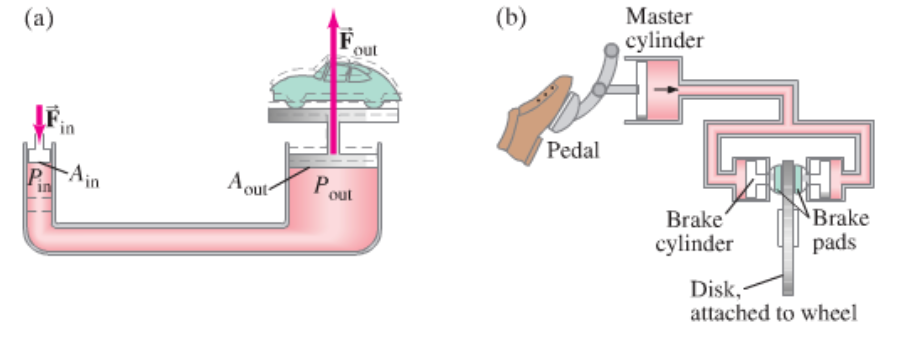 Example – A hydraulic jack has an input piston with a diameter of 8.20 mm, and an output piston diameter of 95.0 mm.  What force in Newtons do you need to apply to lift a ton? (8900 N)  What is the pressure in Pa?  How far must you move the input cylinder to raise the car 10.0 cm?
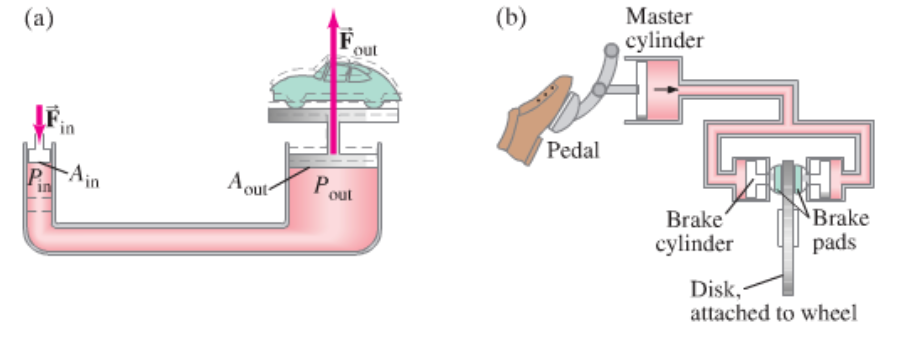 (66.3 N, 1.25E6 Pa, 1340 cm)
Pascal’s Principle
1 | 2 | 3
A car has a master cylinder bore size of 2.50 cm, and a caliper bore of 4.40 cm.  What force does the caliper exert if you press on the master cylinder with a force of 150 N?
(150 N)/((.044/2)2) = F/((.025/2)2)
F = 150(4.42/2.52) = 464.64 N
465 N
A hydraulic jack has an output cylinder with a 5.2 cm bore, and needs to lift a 53,400 N weight with an input force of 356 N.  What is the diameter of the input cylinder needed?
(53,400)/((.052/2)2) = (356)/((D/2)2)
0.0042 m or 0.42 cm